The preterite vs. the imperfect
Although the preterite and imperfect both express past actions or states, the two tenses have different uses and, therefore, are not interchangeable.
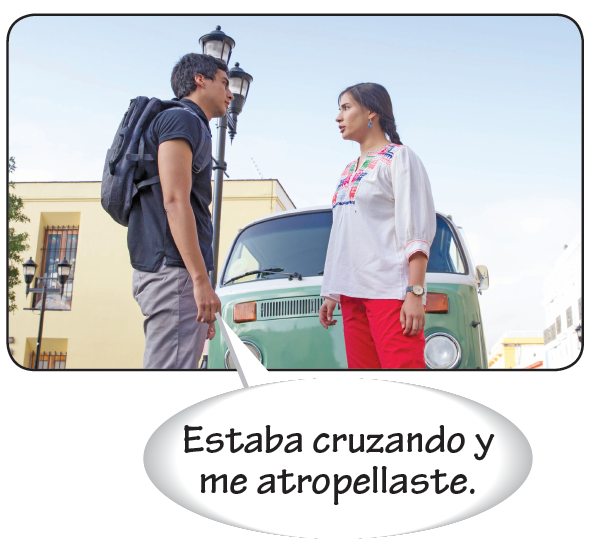 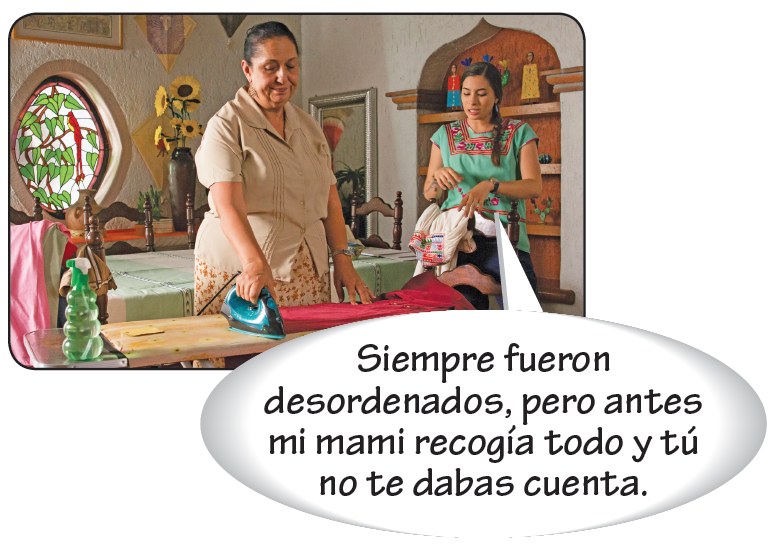 © by Vista Higher Learning, Inc. All rights reserved.
3.3-1
The preterite vs. the imperfect
Uses of the preterite
To express actions or states viewed by the speaker as completed
Reflexive verbs
© by Vista Higher Learning, Inc. All rights reserved.
3.3-2
The preterite vs. the imperfect
To express the beginning or end of a past action
© by Vista Higher Learning, Inc. All rights reserved.
3.3-3
The preterite vs. the imperfect
To narrate a series of past actions
© by Vista Higher Learning, Inc. All rights reserved.
3.3-4
The preterite vs. the imperfect
Uses of the imperfect
To describe an ongoing past action without reference to beginning or end
© by Vista Higher Learning, Inc. All rights reserved.
3.3-5
The preterite vs. the imperfect
To express habitual past actions
© by Vista Higher Learning, Inc. All rights reserved.
3.3-6
The preterite vs. the imperfect
To describe mental, physical, and emotional states or conditions
© by Vista Higher Learning, Inc. All rights reserved.
3.3-7
The preterite vs. the imperfect
To tell time
© by Vista Higher Learning, Inc. All rights reserved.
3.3-8
The preterite vs. the imperfect
Uses of the preterite and imperfect together
When narrating in the past, the imperfect describes what was happening, while the preterite describes the action that interrupts the ongoing activity. The imperfect provides background information, while the preterite indicates specific events that advance the plot.
© by Vista Higher Learning, Inc. All rights reserved.
3.3-9
The preterite vs. the imperfect
Había una vez un lobo que era muy pacífico y bueno. Un día, el lobo caminaba por el bosque cuando, de repente, una niña muy malvada que se llamaba Caperucita Roja apareció de entre los árboles. El lobo, asustado, comenzó a correr, pero Caperucita corría tan rápido que, al final, atrapó al lobo y se lo comió. La abuela de Caperucita no sabía lo malvada que era su nieta. Nunca nadie supo qué le pasó al pobre lobito.

Once upon a time, there was a wolf that was very peaceful and kind. One day, the wolf was walking through the forest when, all of a sudden, a very wicked little girl, who was called Little Red Riding Hood, appeared amongst the trees. The wolf, frightened, started to run, but Little Red Riding Hood was running so fast that, in the end, she caught the wolf and ate him up. Little Red Riding Hood’s grandmother didn’t know how wicked her granddaughter was. No one ever found out what happened to the poor little wolf.
© by Vista Higher Learning, Inc. All rights reserved.
3.3-10
The preterite vs. the imperfect
¡ATENCIÓN!
Here are some useful sequencing expressions.
© by Vista Higher Learning, Inc. All rights reserved.
3.3-11
The preterite vs. the imperfect
¡ATENCIÓN!
The imperfect progressive is  also used to describe a past  action that was in progress,  but was interrupted by an  event. Both el lobo caminaba por el bosque and el lobo estaba caminando por el bosque are correct.
© by Vista Higher Learning, Inc. All rights reserved.
3.3-12
The preterite vs. the imperfect
Different meanings in the imperfect and preterite
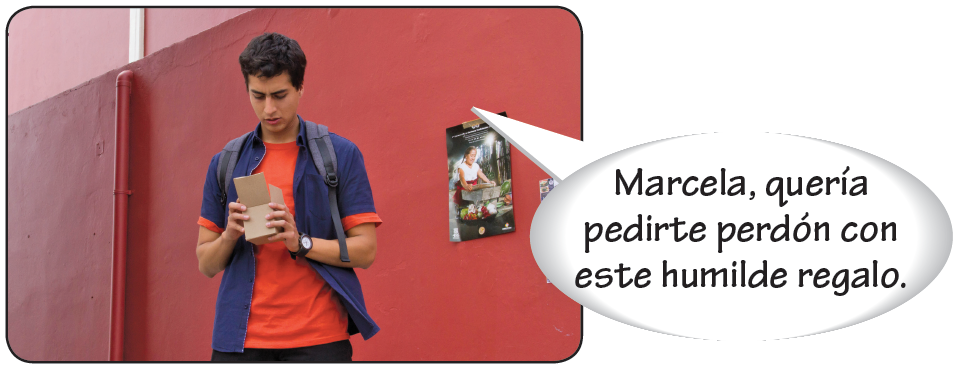 The verbs querer, poder, saber, and conocer have different meanings when they are used in the preterite. Notice also the meanings of no querer and no poder in the preterite.
© by Vista Higher Learning, Inc. All rights reserved.
3.3-13
The preterite vs. the imperfect
INFINITIVE
IMPERFECT
PRETERITE
Quería acompañarte.I wanted to go with you.
Quise acompañarte.I tried to go with you (but failed).
No quise acompañarte.I refused to go with you.
querer
Ana podía hacerlo.Ana could do it.
Ana pudo hacerlo.Ana succeeded in doing it.
Ana no pudo hacerlo.Ana could not do it.
poder
Ernesto sabía la verdad.Ernesto knew the truth.
Por fin Ernesto supo la verdad.Ernesto finally discovered the truth.
saber
Yo ya conocía a Andrés.I already knew Andrés.
Yo conocí a Andrés en la fiesta.I met Andrés at the party.
conocer
© by Vista Higher Learning, Inc. All rights reserved.
3.3-14
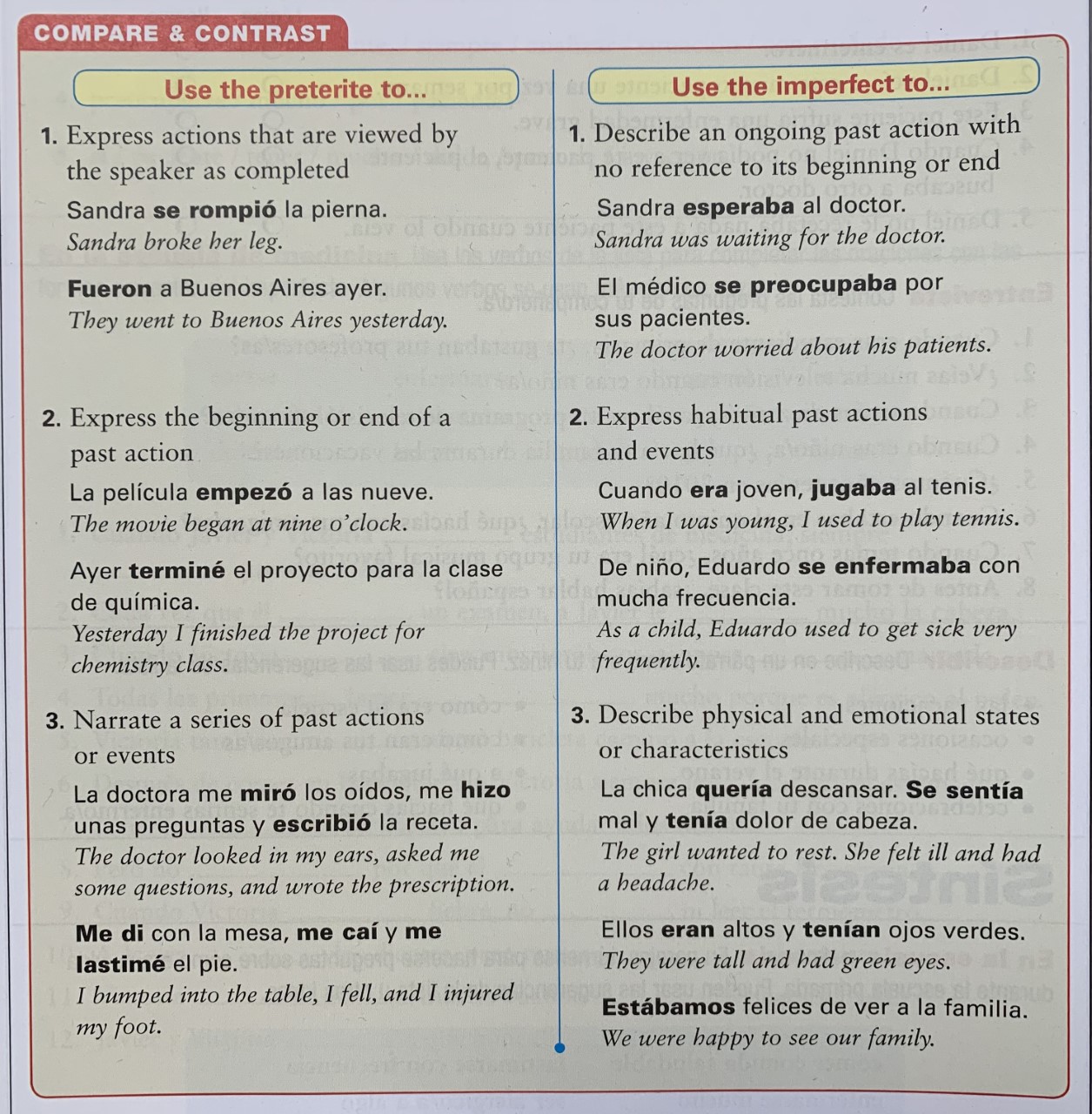 3.3-1
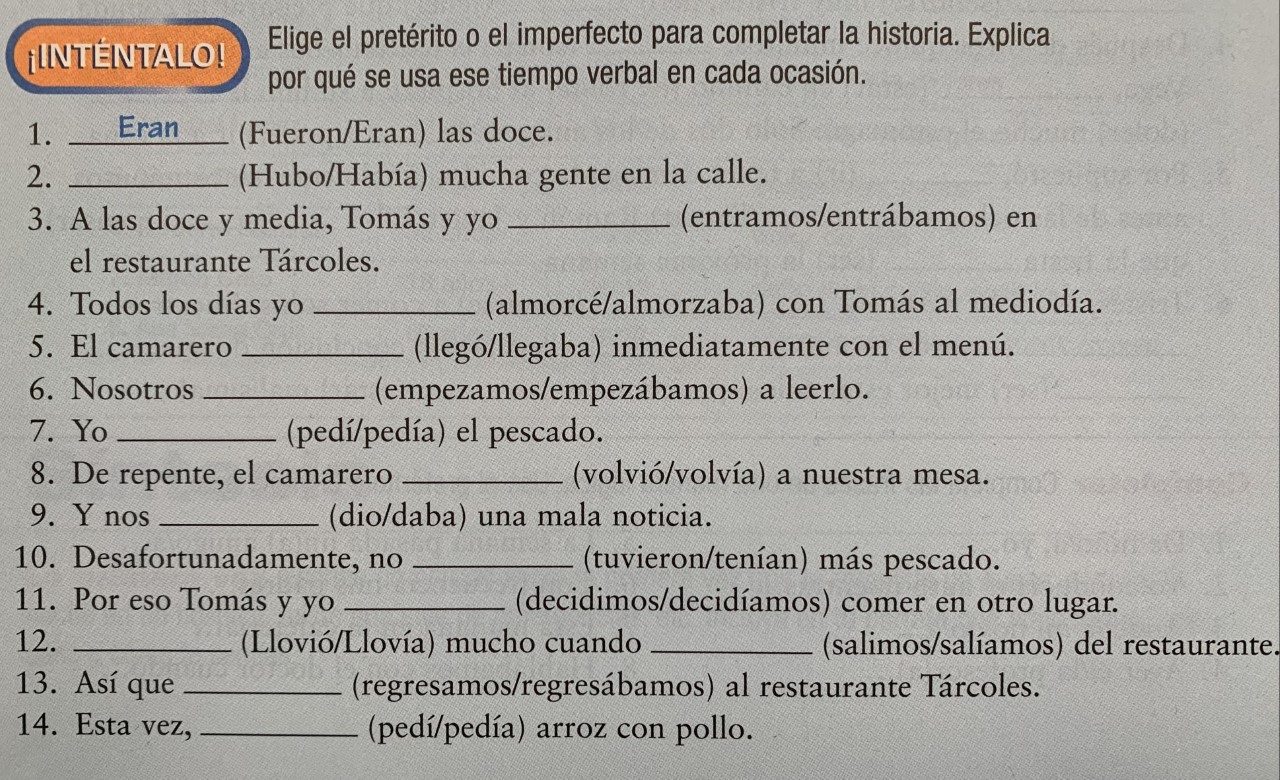 © by Vista Higher Learning, Inc. All rights reserved.
3.3-1